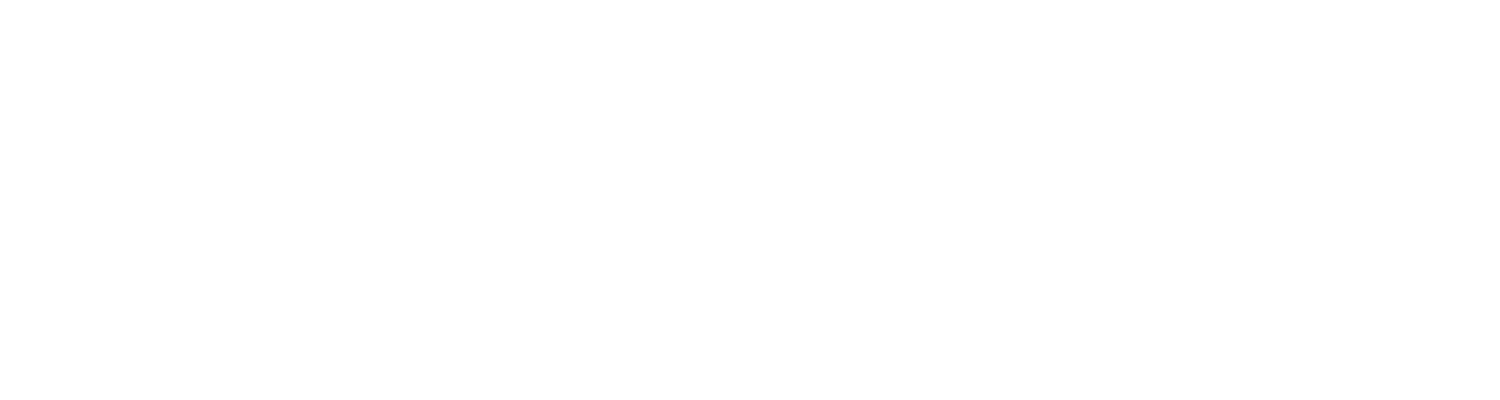 Estadísticas Relevantes
Enero – Marzo 2022
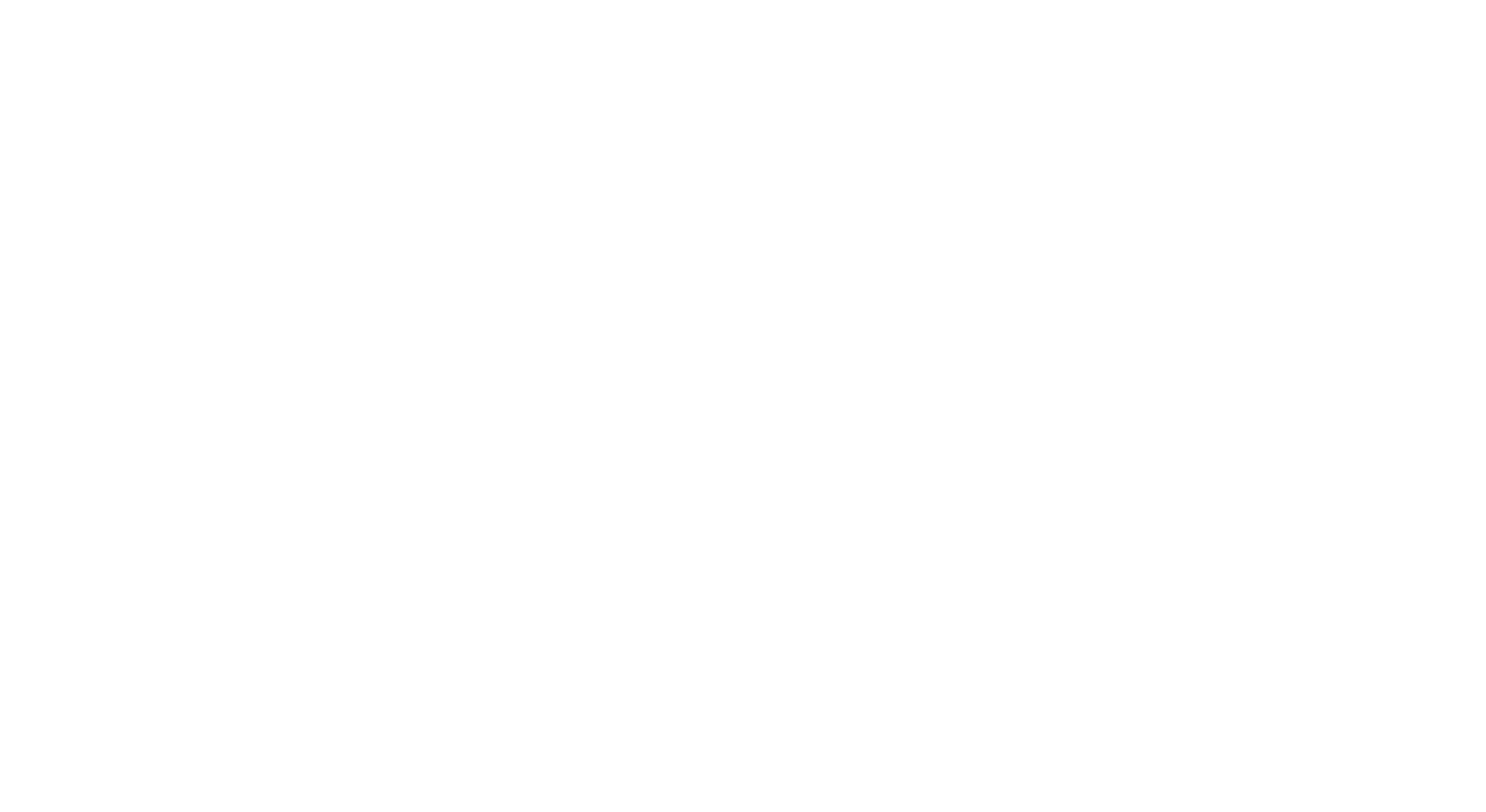 Participaciones ejecutadas Enero – Marzo 2022
Por tipo de población
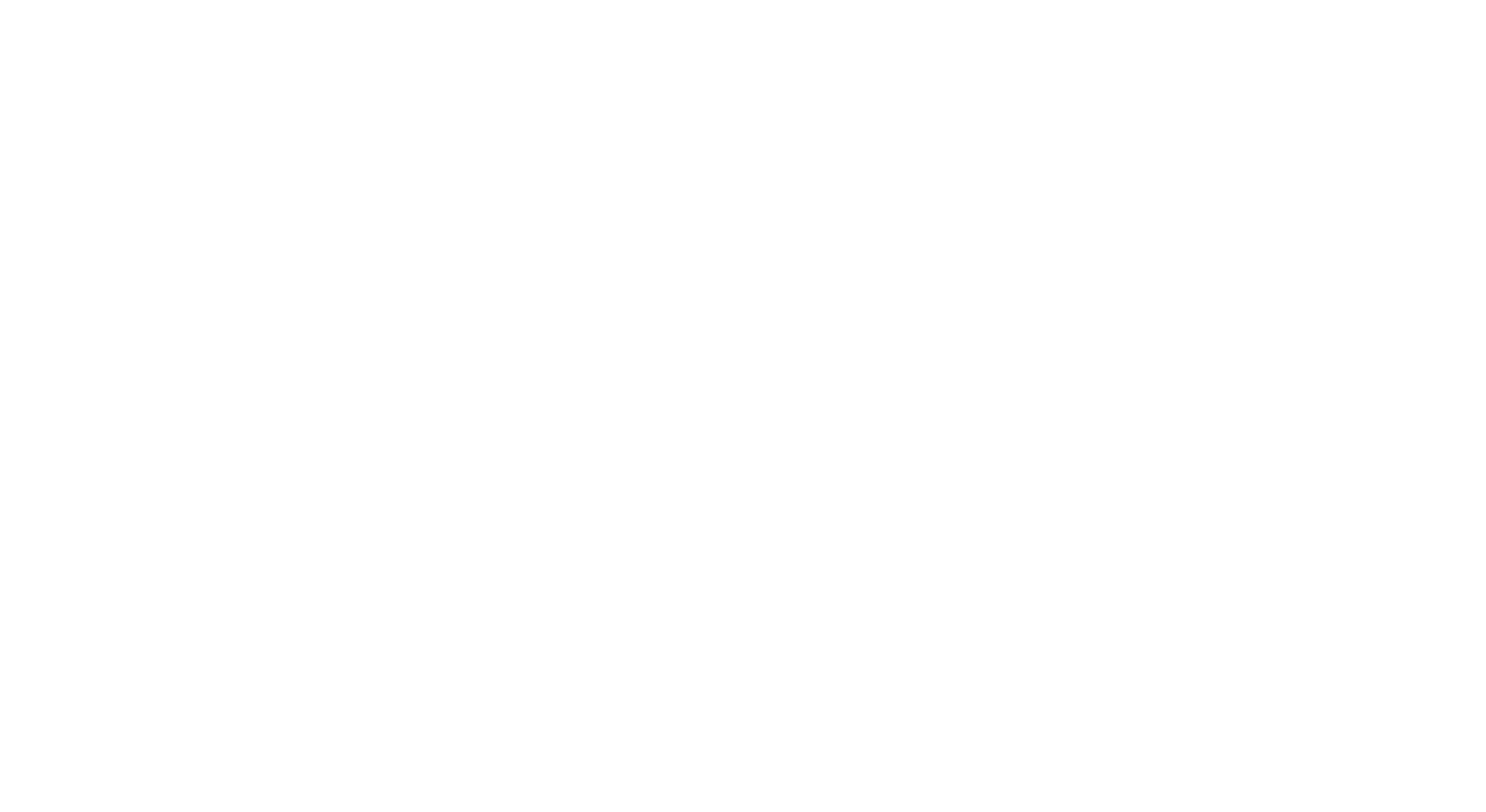 Inversión ejecutada Enero – Marzo 2022
Por tipo de población
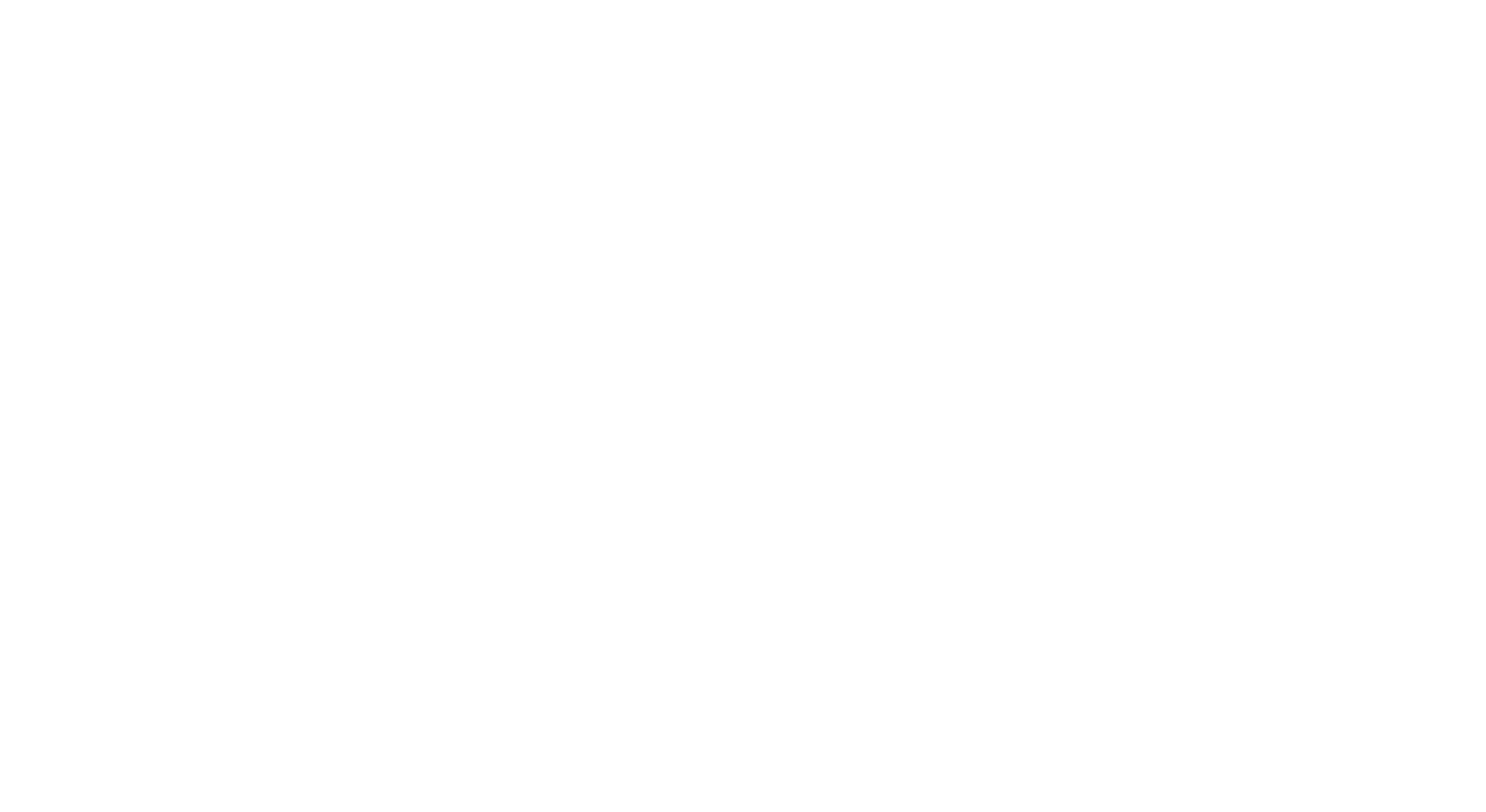 Participaciones ejecutadasEnero – Marzo 2022
PROBLEM
SOLUTION
Por modalidad de ejecución
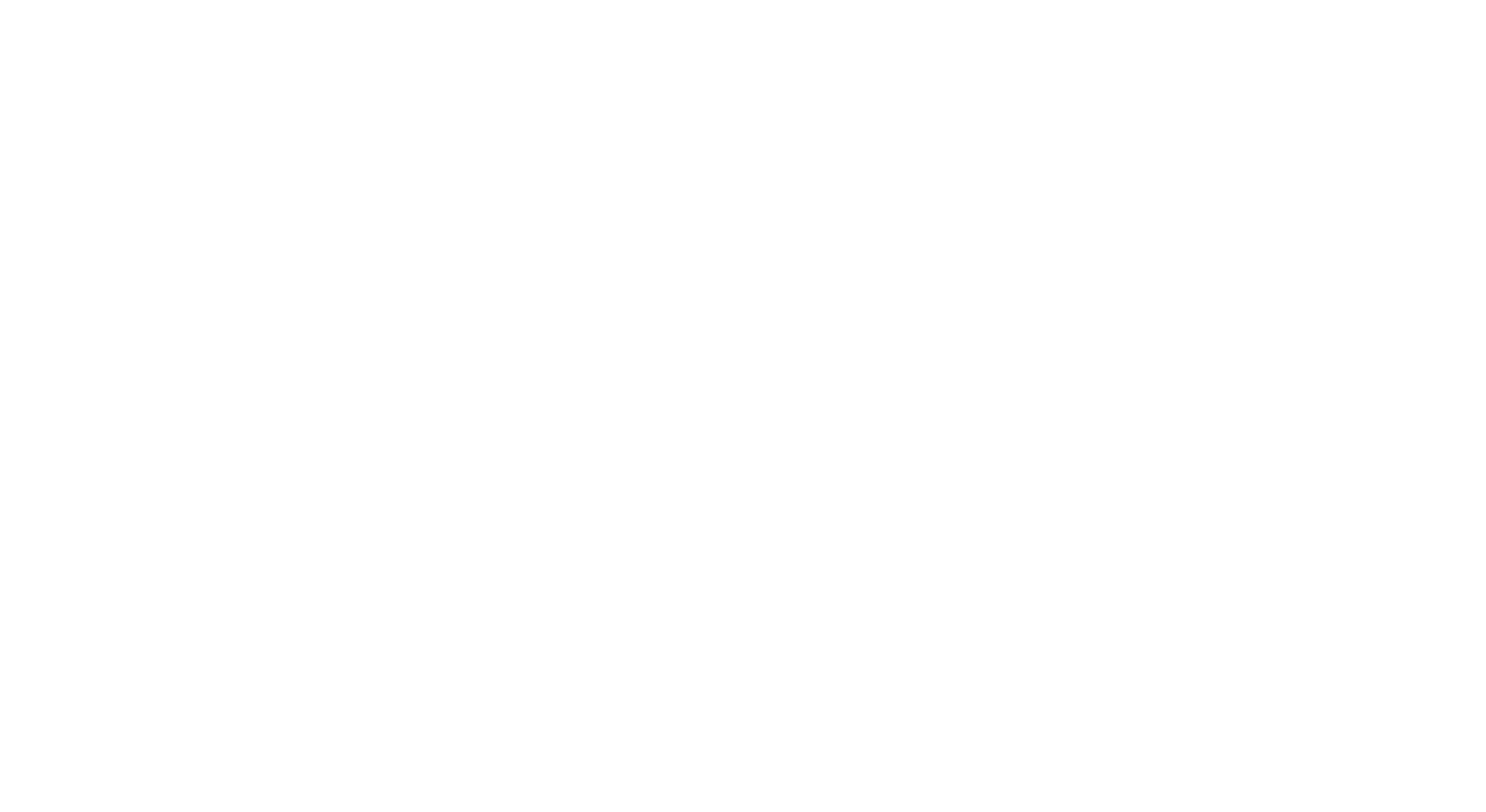 Participaciones ejecutadasEnero – Marzo 2022
PROBLEM
SOLUTION
Por modalidad de ejecución
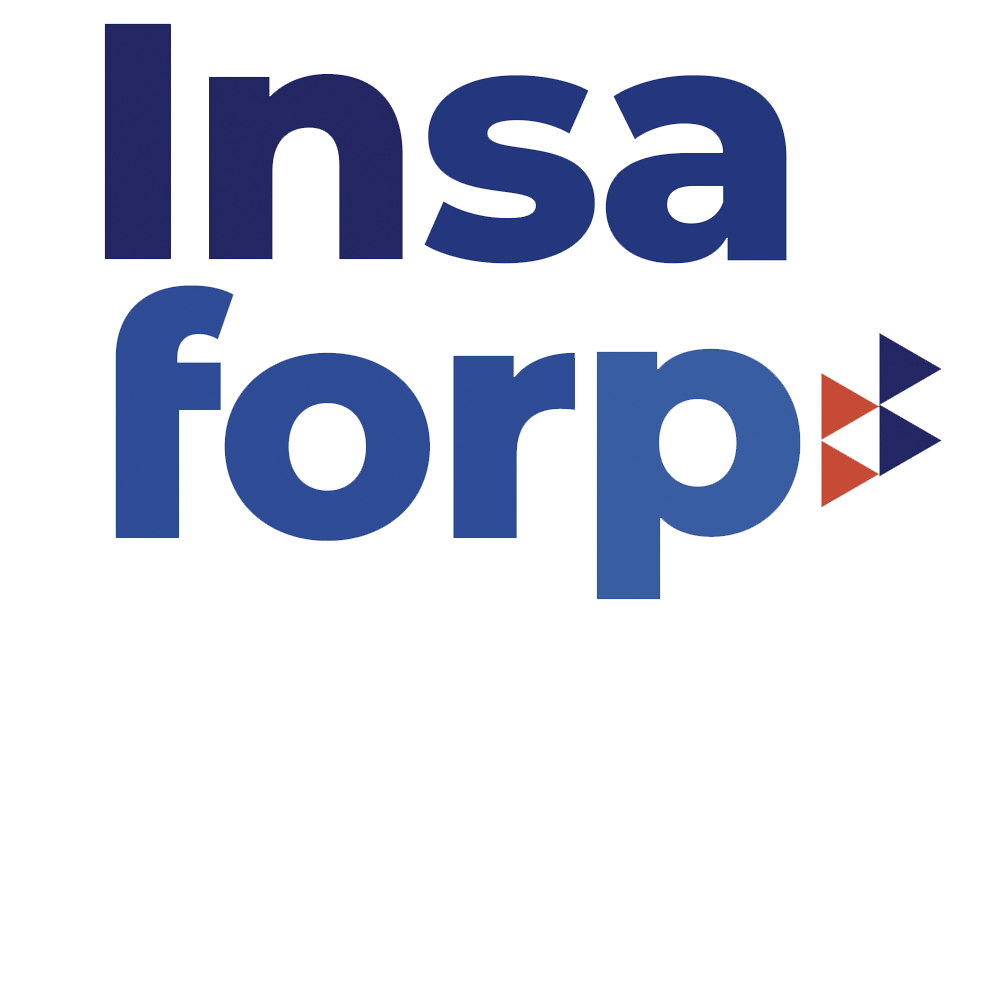 Participaciones ejecutadas Enero – Marzo 2022
Por sexo
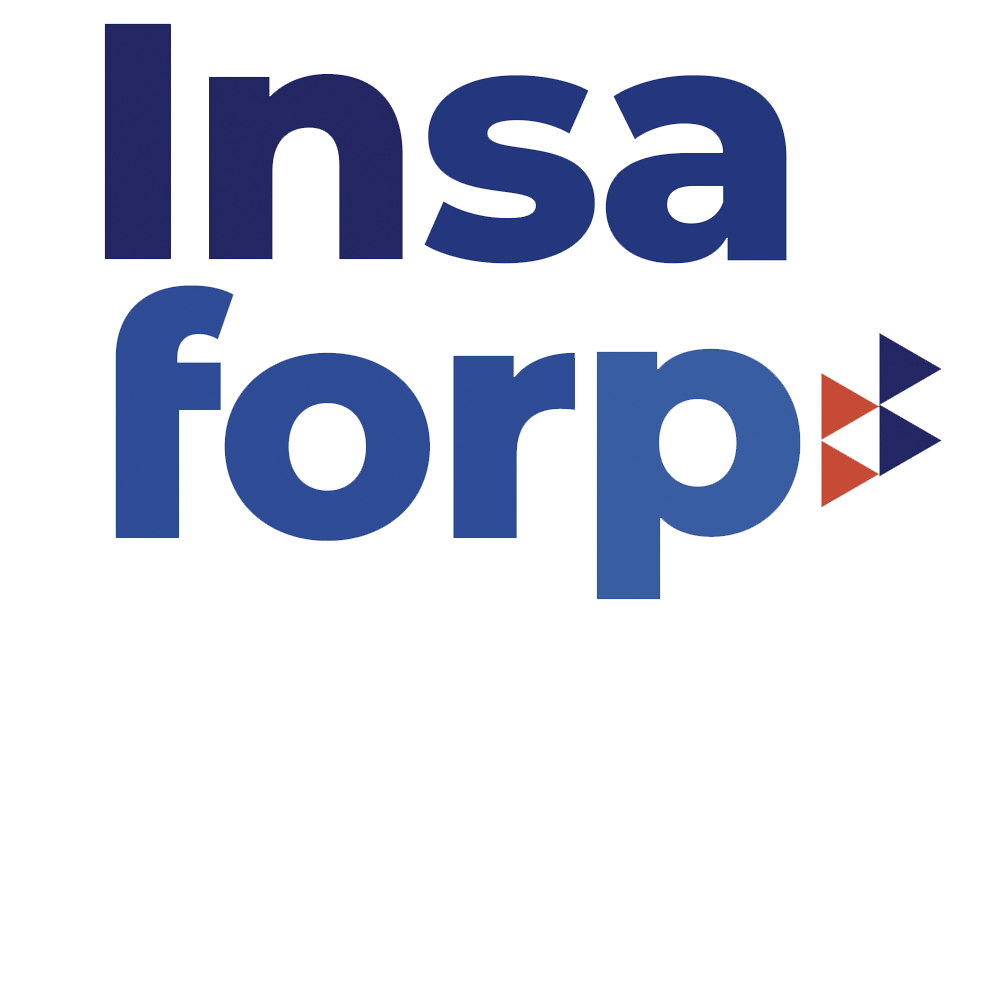 Inversión ejecutada Enero – Marzo 2022
Por sexo
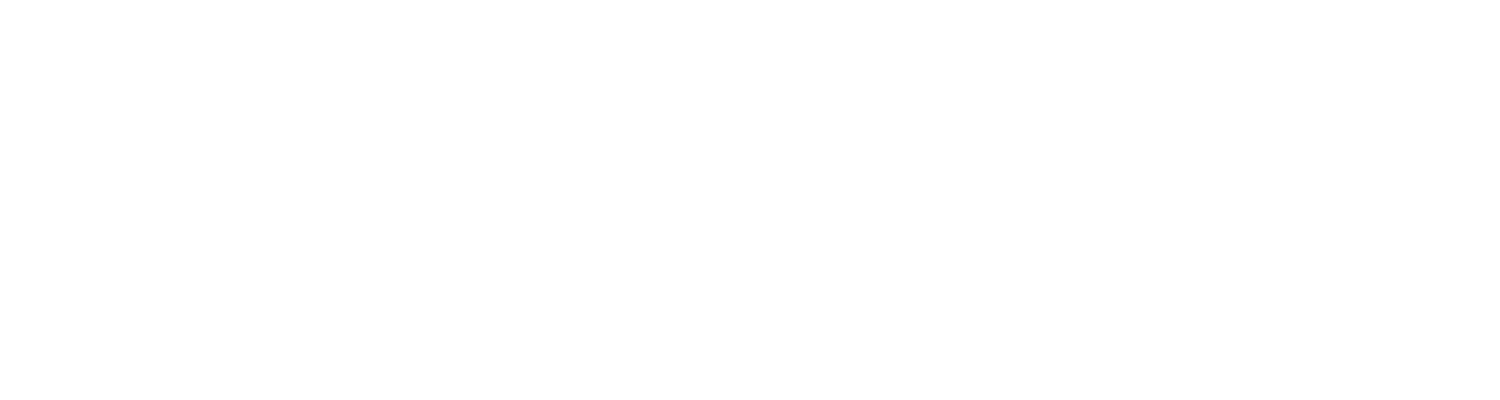